Poreč
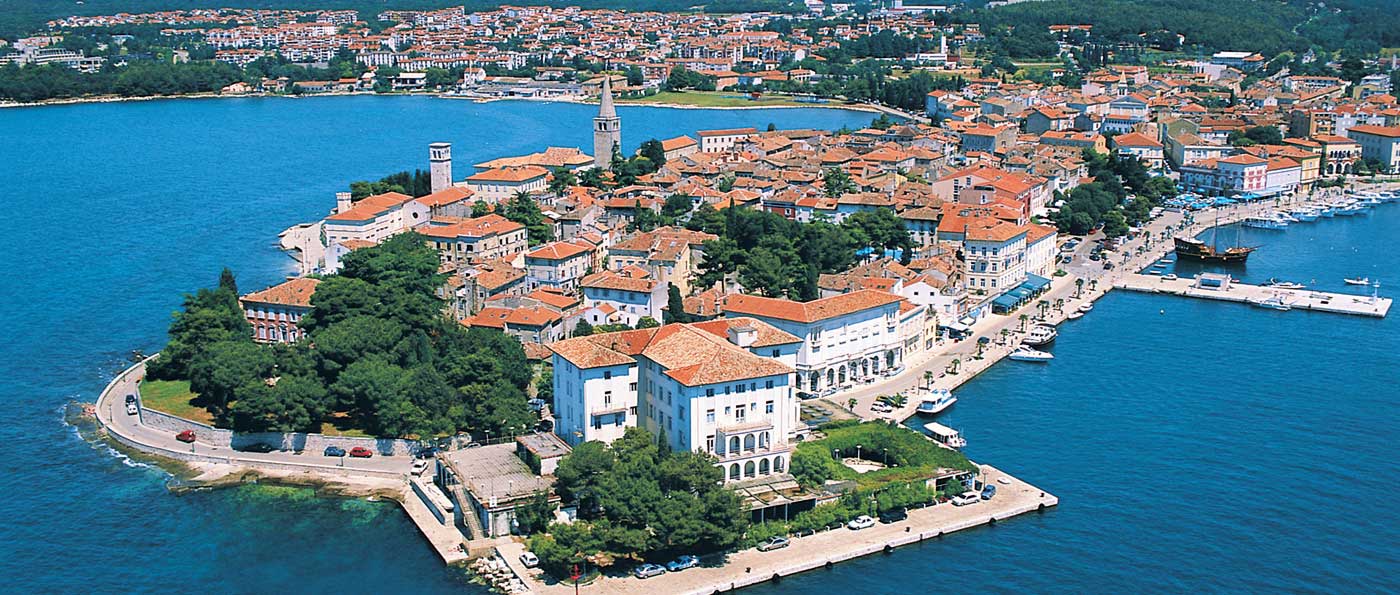 Vito Čulo 8.D
Povijest poreča
Poreč je naseljen još od prapovijesti, tijekom 2. stoljeća prije Krista rimski je castrum podignut na sitnom poluotoku
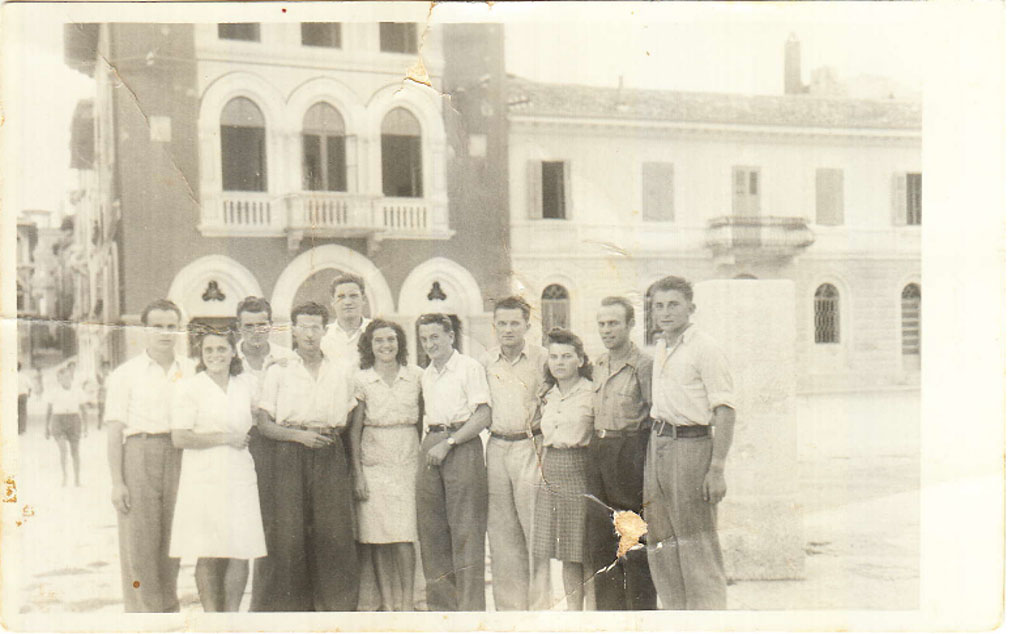 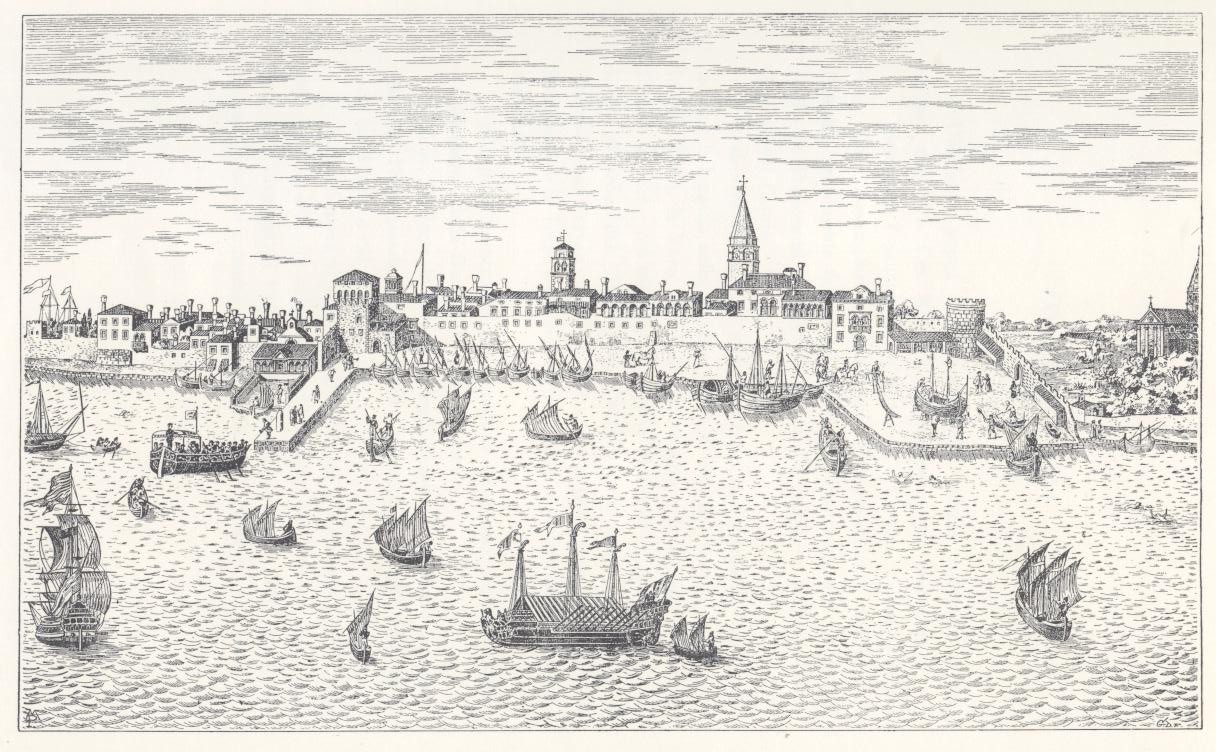 Stanovnici
Vecina stanovnika su Hrvati a ima i: Talijana,Slovenaca,Albanaca i Srba
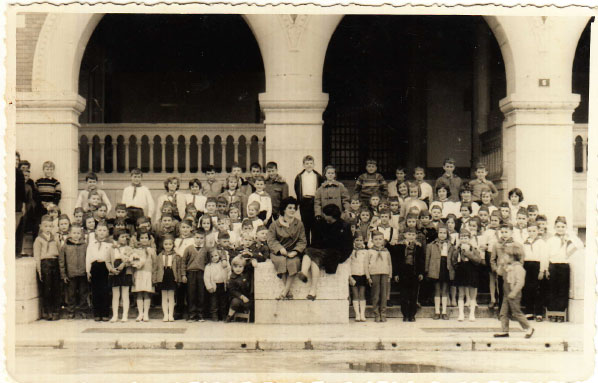 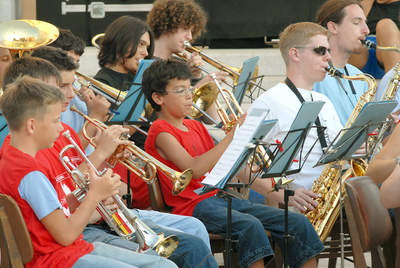 Turizam
Pocinje 1844. uz pomoc Austrijskog parobrodskog drustva traje do danas
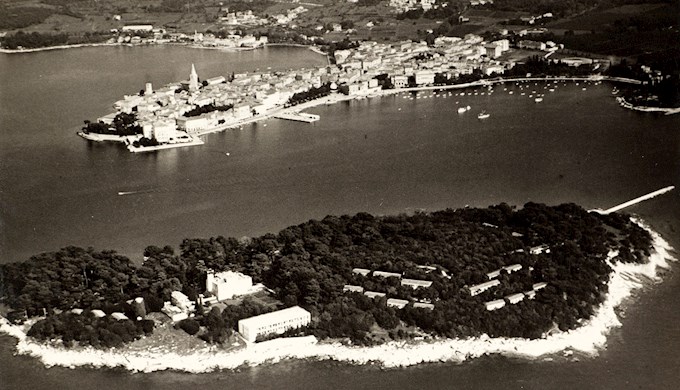 ZNAMENITOSTI
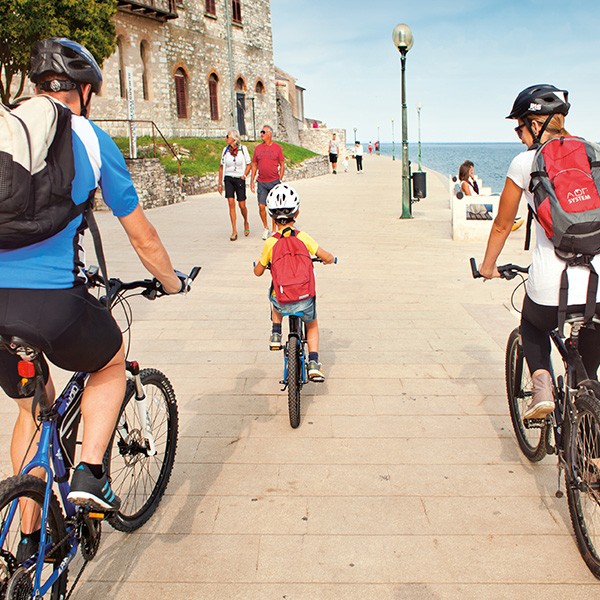 1.Eufrazijeva bazilika
2.Palača Zuccato
3.Okrugla kula
4.Srednjovjekovni bedemi
5.Istarska sabornica
6.Peterokutna kula
7.Kuća Dva Sveca
8.Marafor, forum romanum
9.Sjeverna kula
10.Veliki Neptunov hram
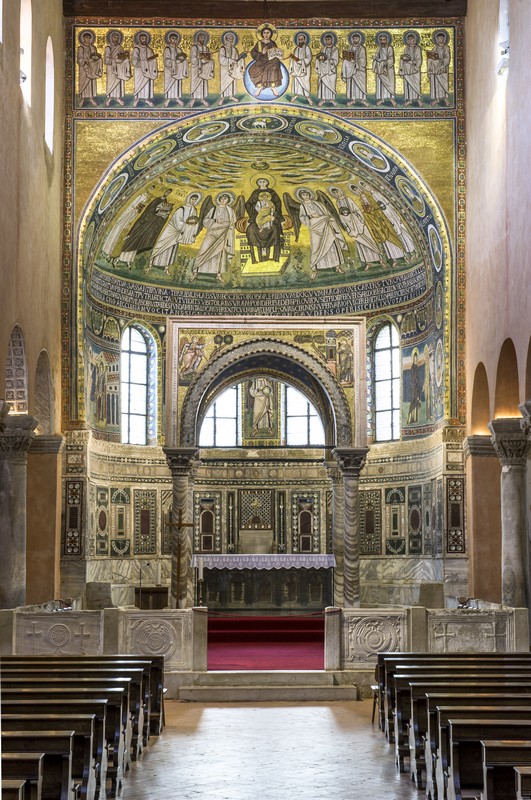 EUFRAZIJEVA BAZILIKA
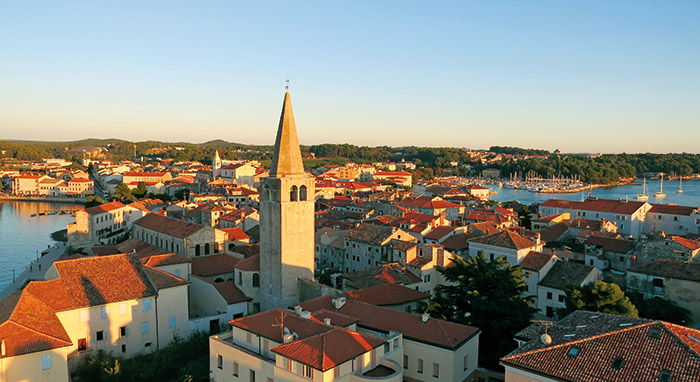 Palača zuccato
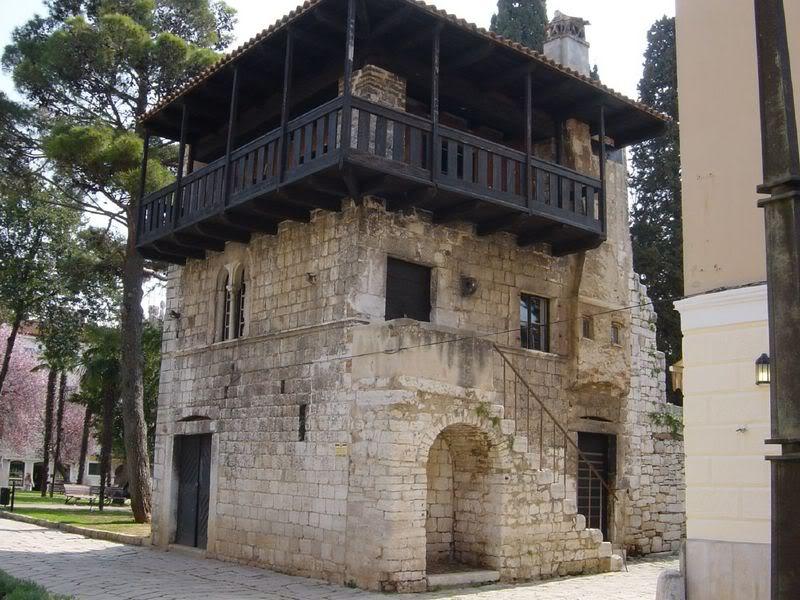 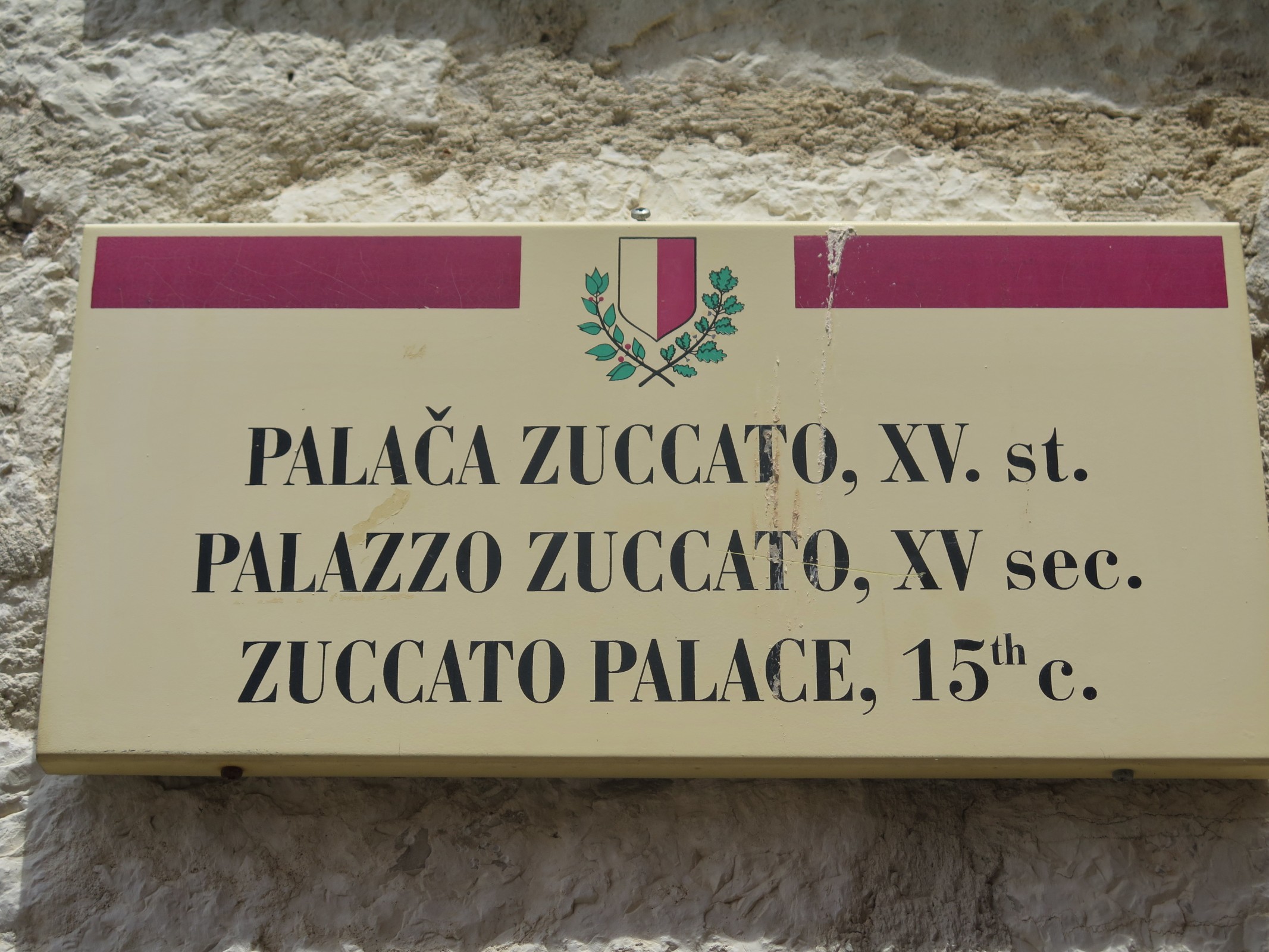 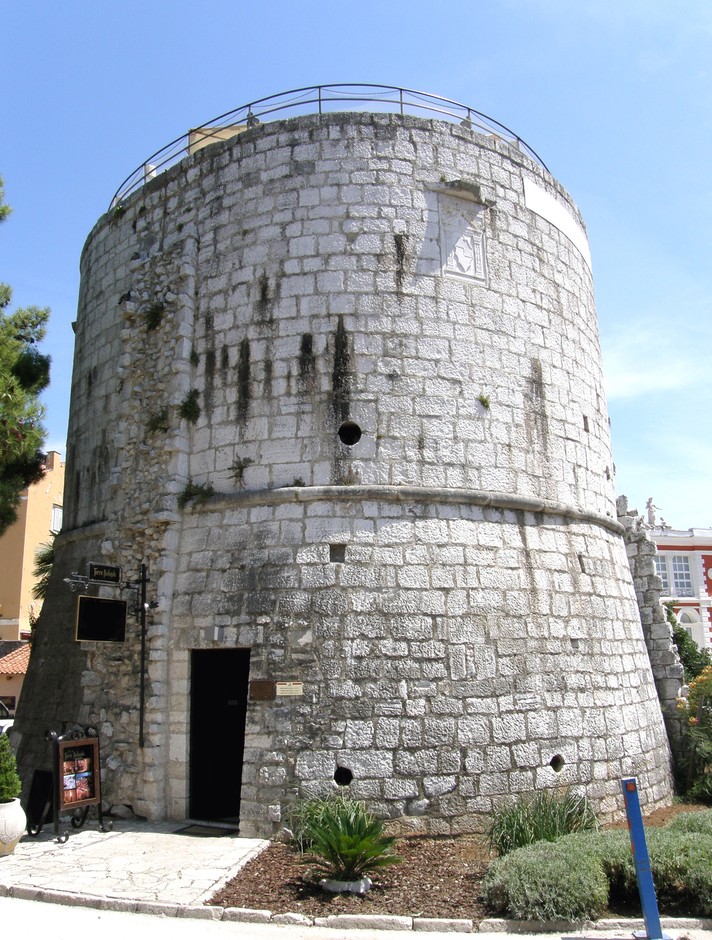 OKRUGLA KULA
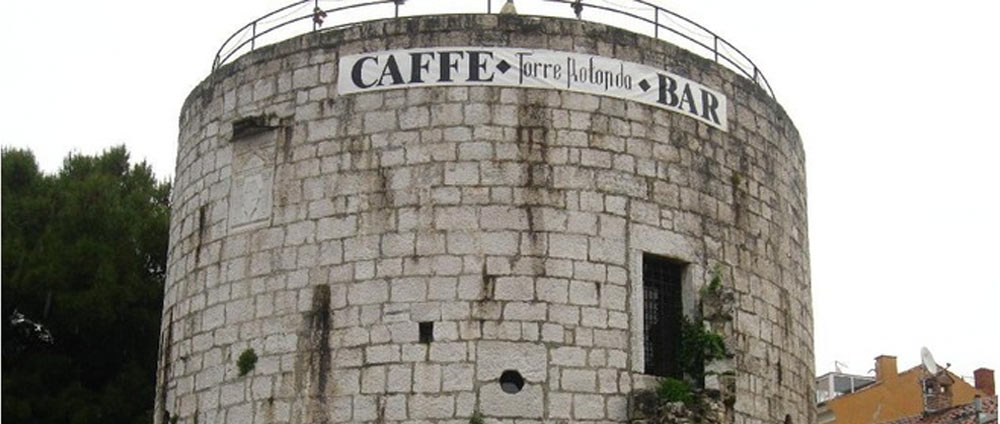 Srednjovjekovni bedemi
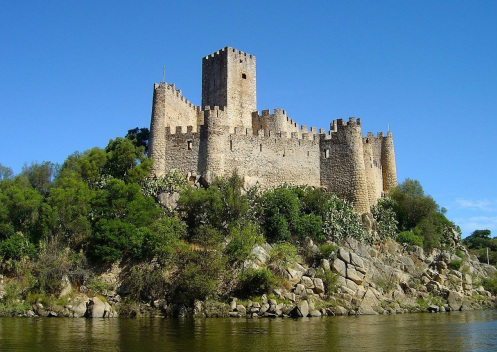 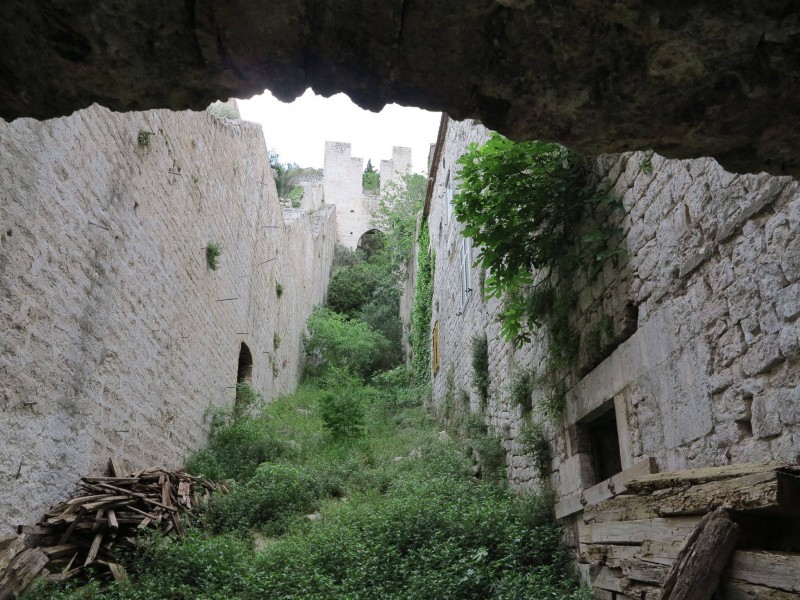 Istarska sabornica
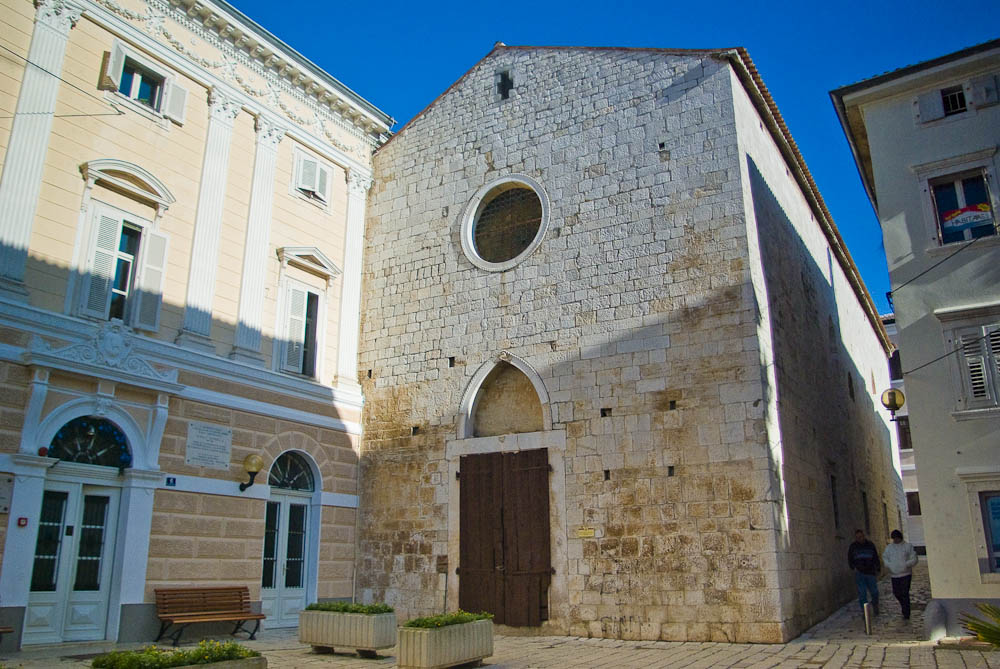 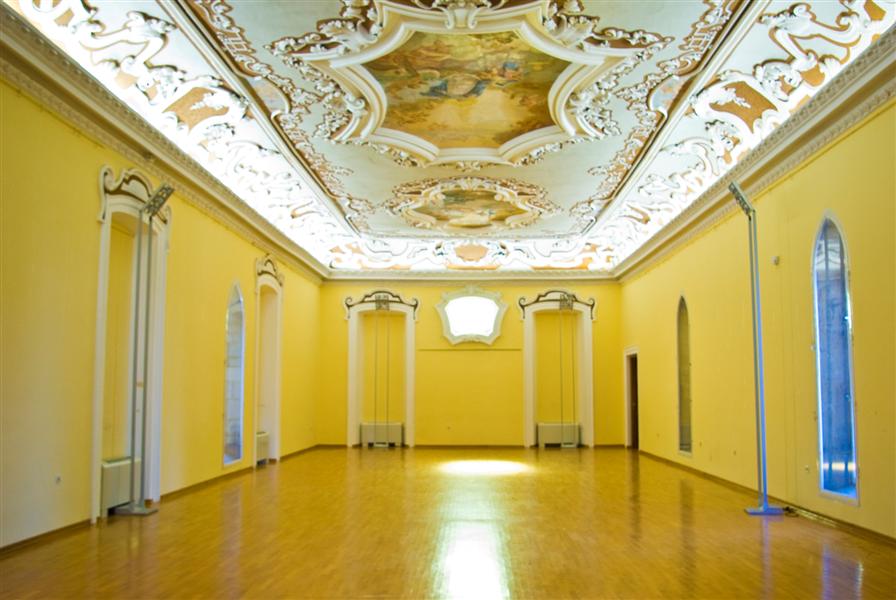 PETEROKUTNA KULA
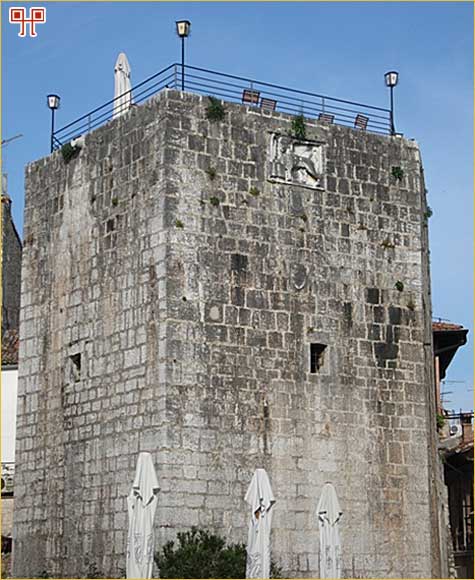 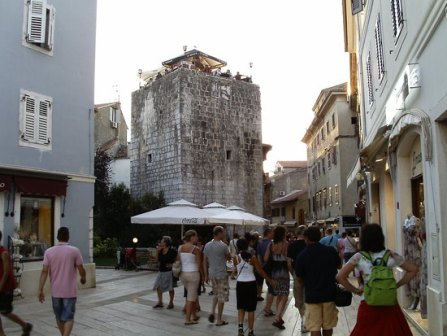 KUĆA DVA SVECA
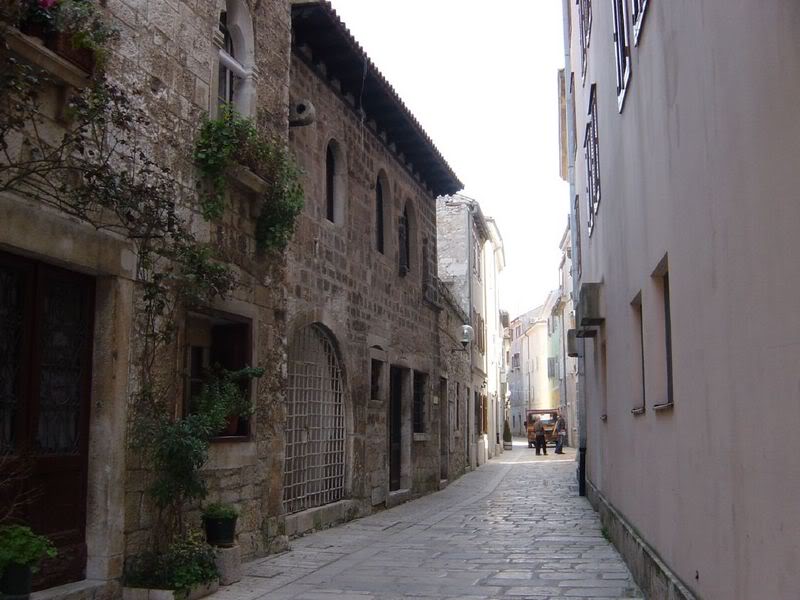 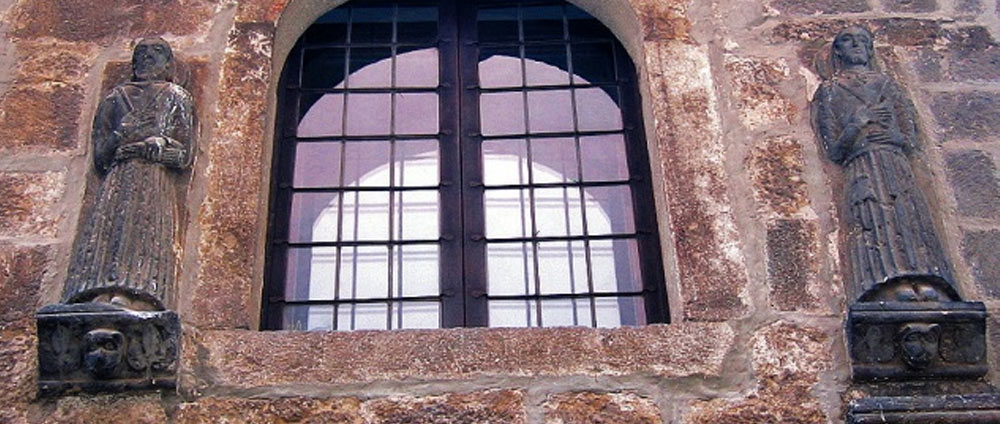 MARAFOR, FORUM ROMANUM
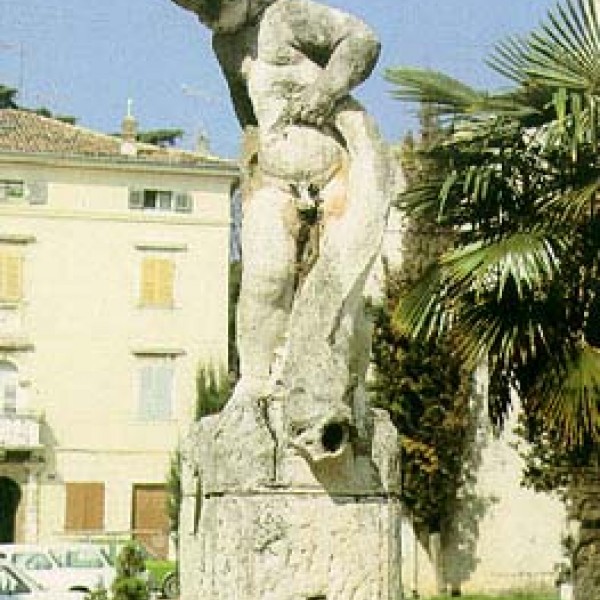 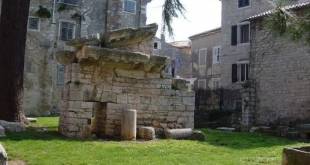 Sjeverna kula
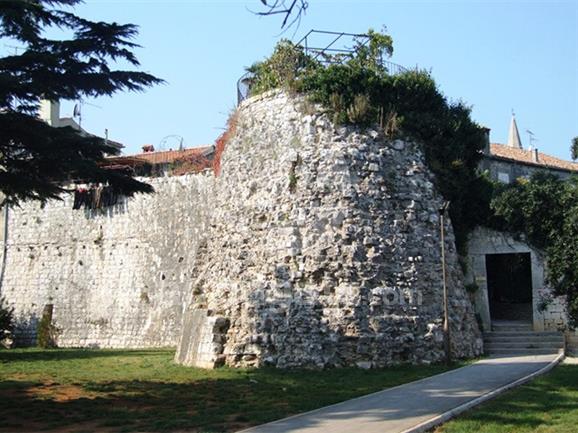 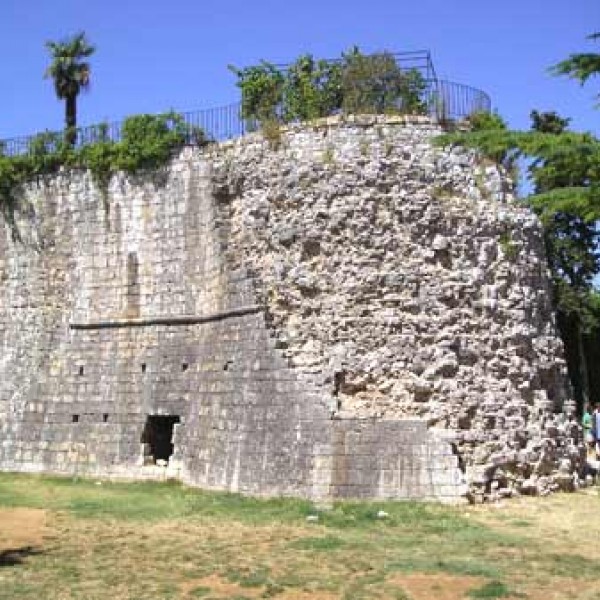 VELIKI NEPTUNOV HRAM
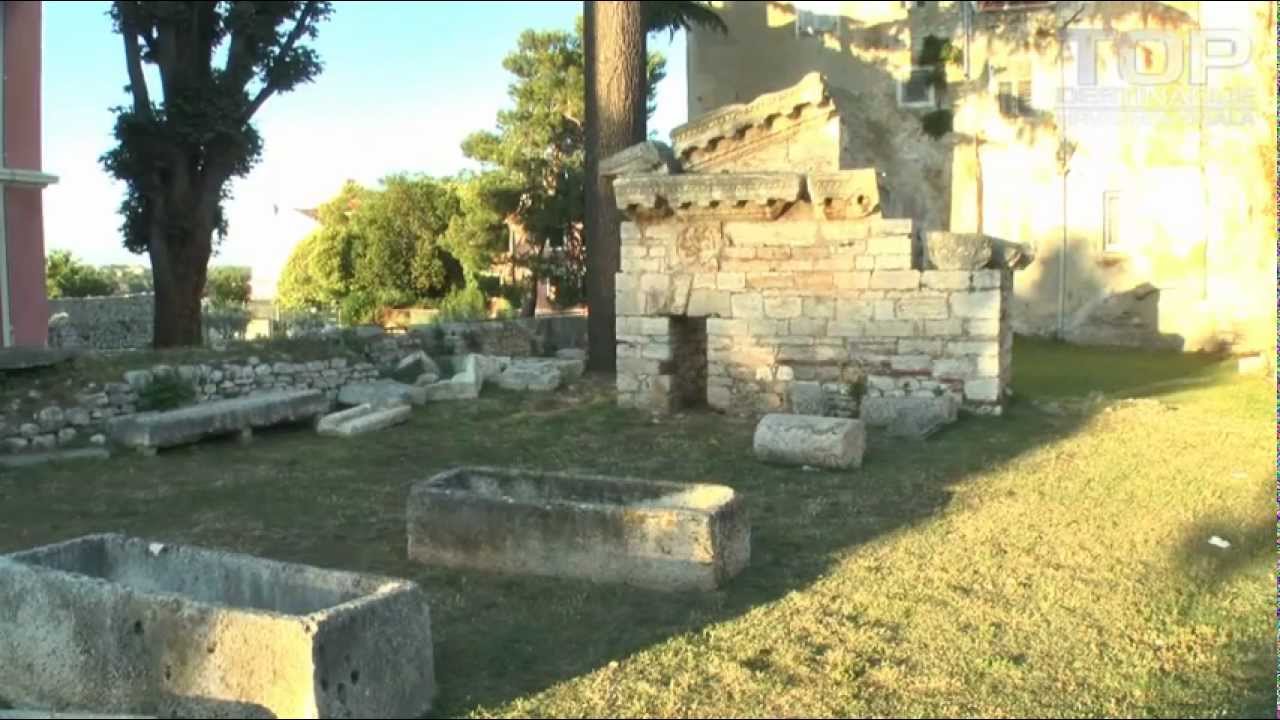 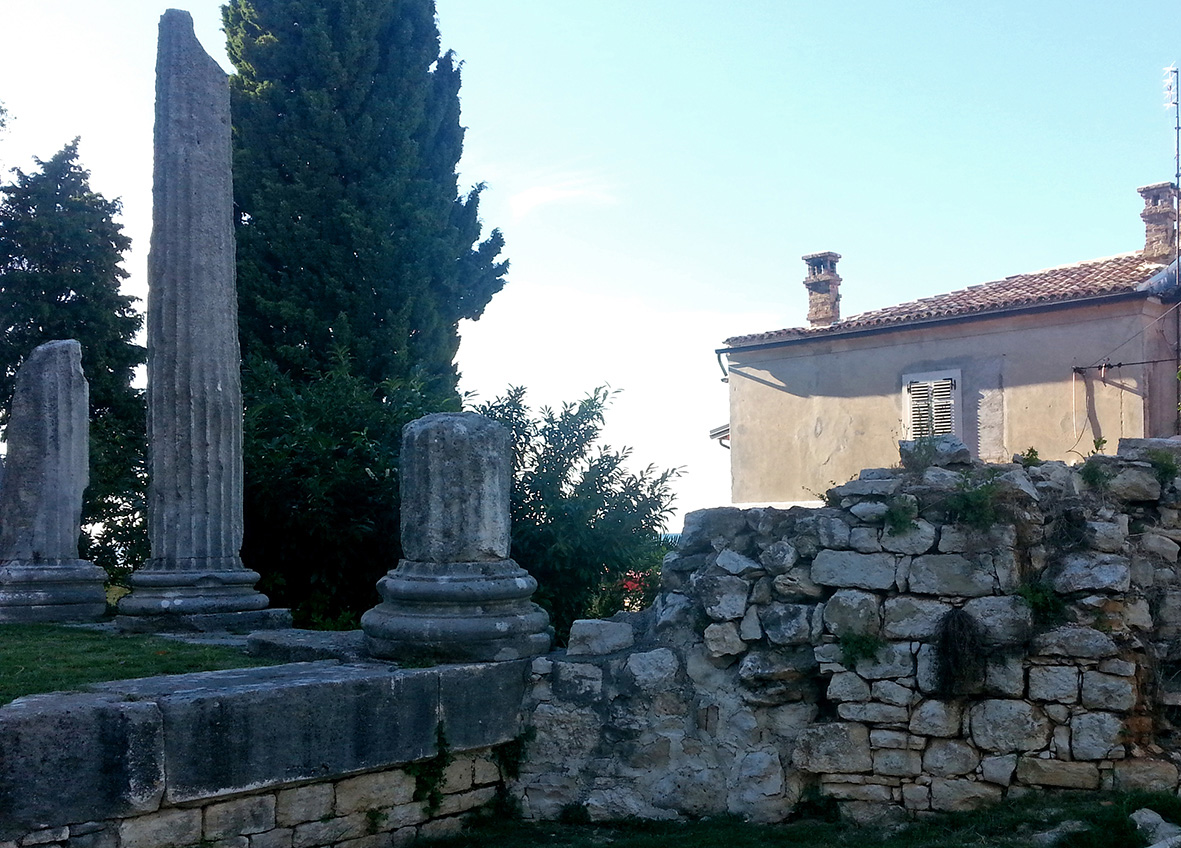 KRAJ